My Health Continuum
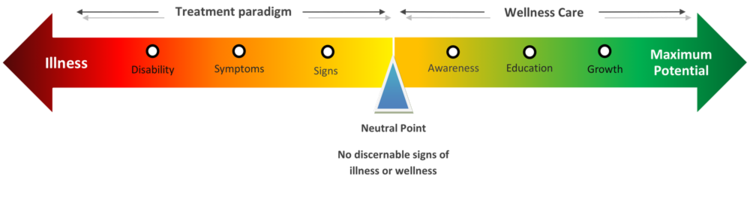 Applying the health Continuum to my life's choices.
Directions
Copy the template  slide below and make it your own by placing your name as the title. (Use your favorite font and colors)
Insert your favorite picture of you. 
Discuss risk factors with your parents (particularly hereditary risk factors).
Possible guiding questions; What are your hobbies? What sports do you play? What types of music do you listen to? What movies do you like? Which TV shows do you love to watch? what excites you?
Paste your favorite picture here.
My Health Continuum
Potentially Fatal  -  Unhealthy      -     Healthy       -     Very Healthy
heredity
environmental
behavioral
Risk Factors
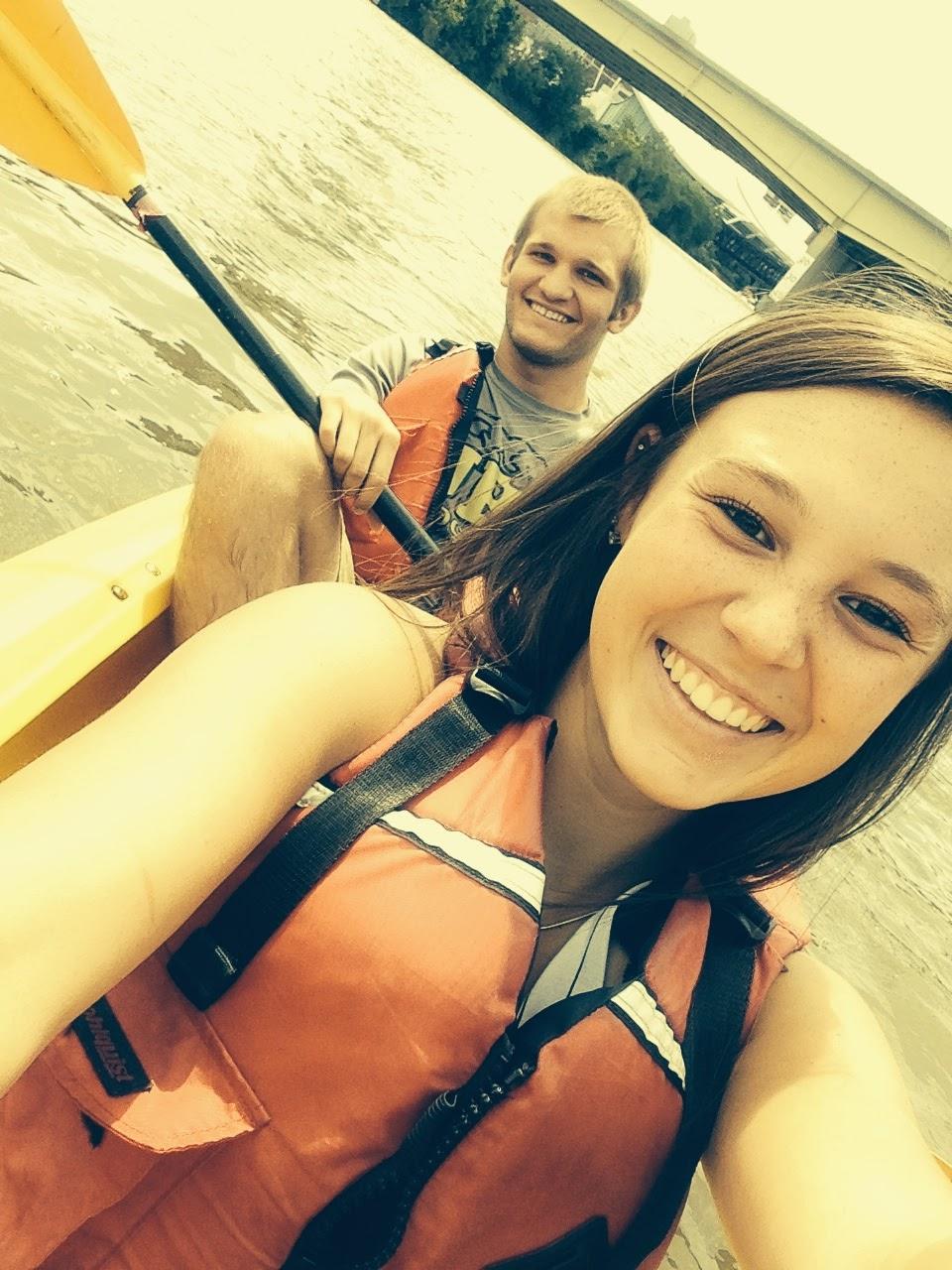 My Health Continuum
Potentially Fatal               -         Unhealthy                 -            Healthy             -            Very Healthy
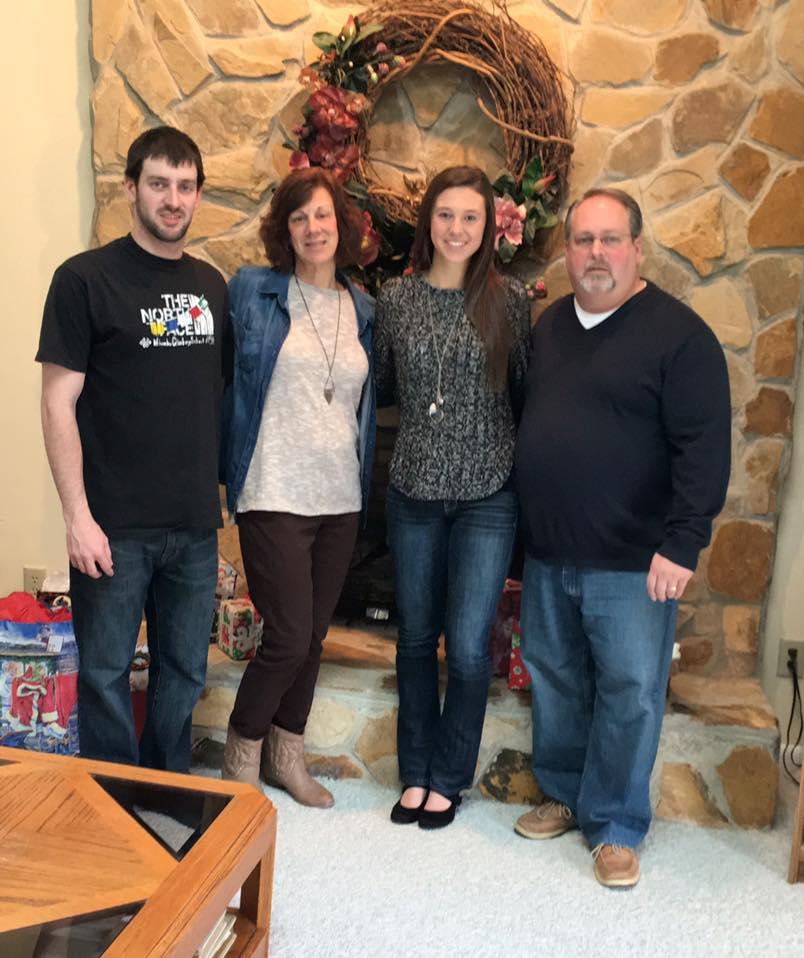 Lack of Stress management,
leading to  over thinking
causing me to be mind full instead of mindful
 prompting chocolate overload
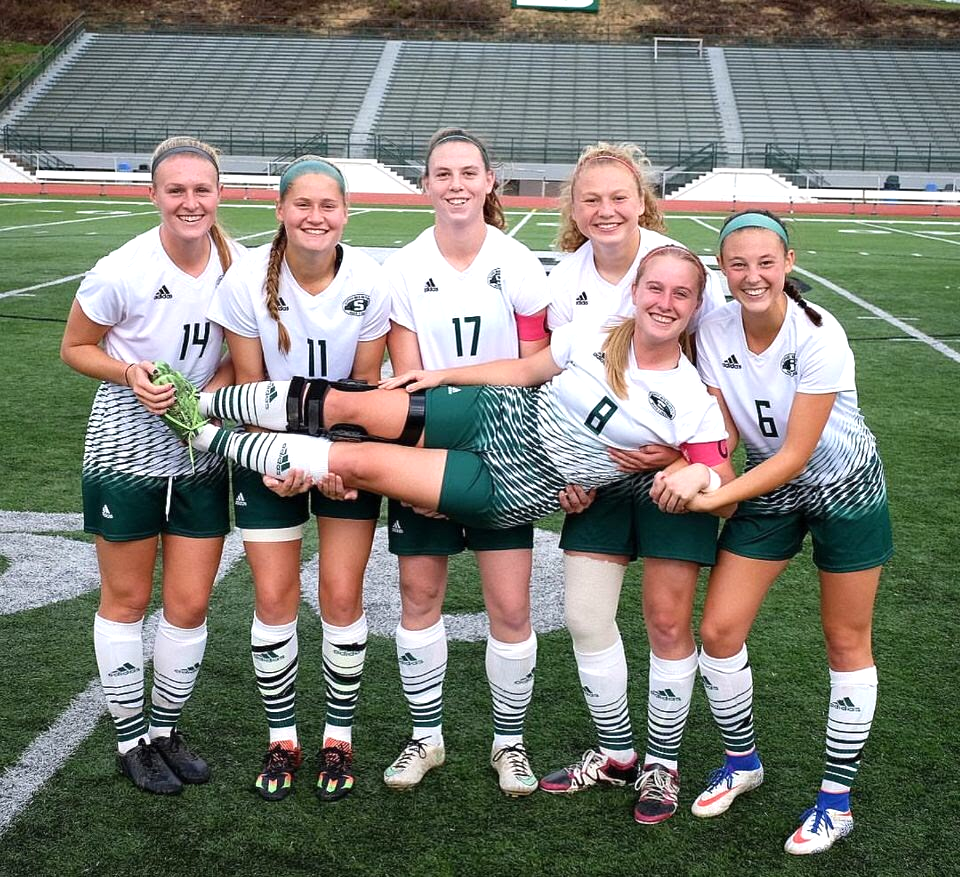 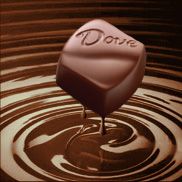 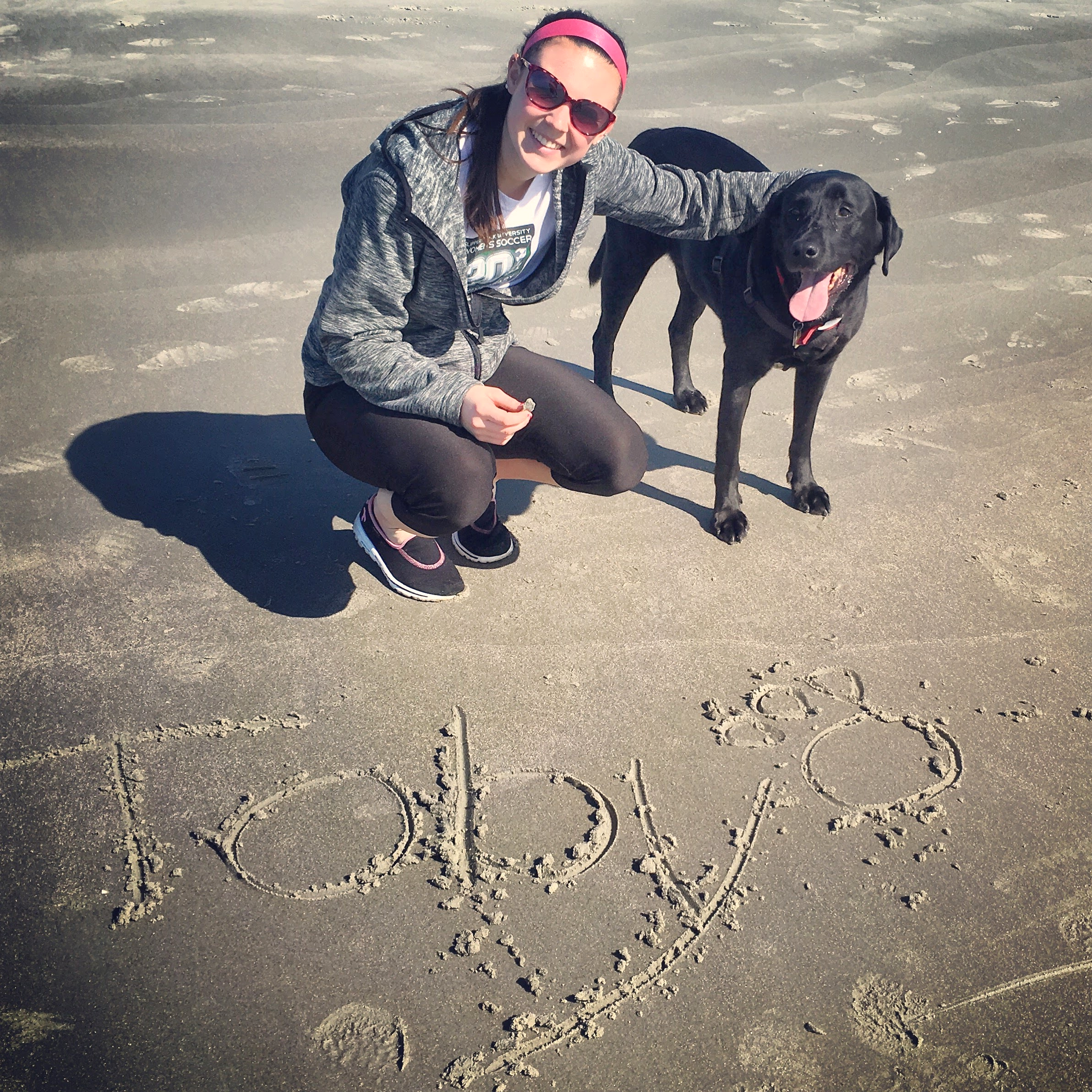 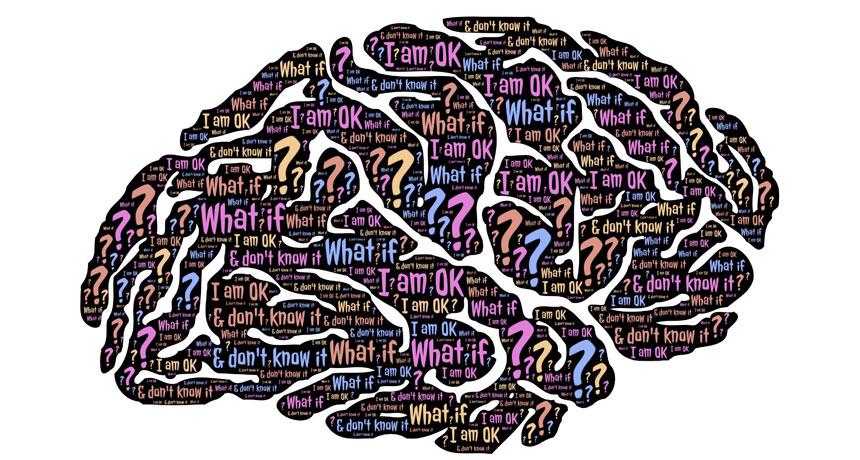 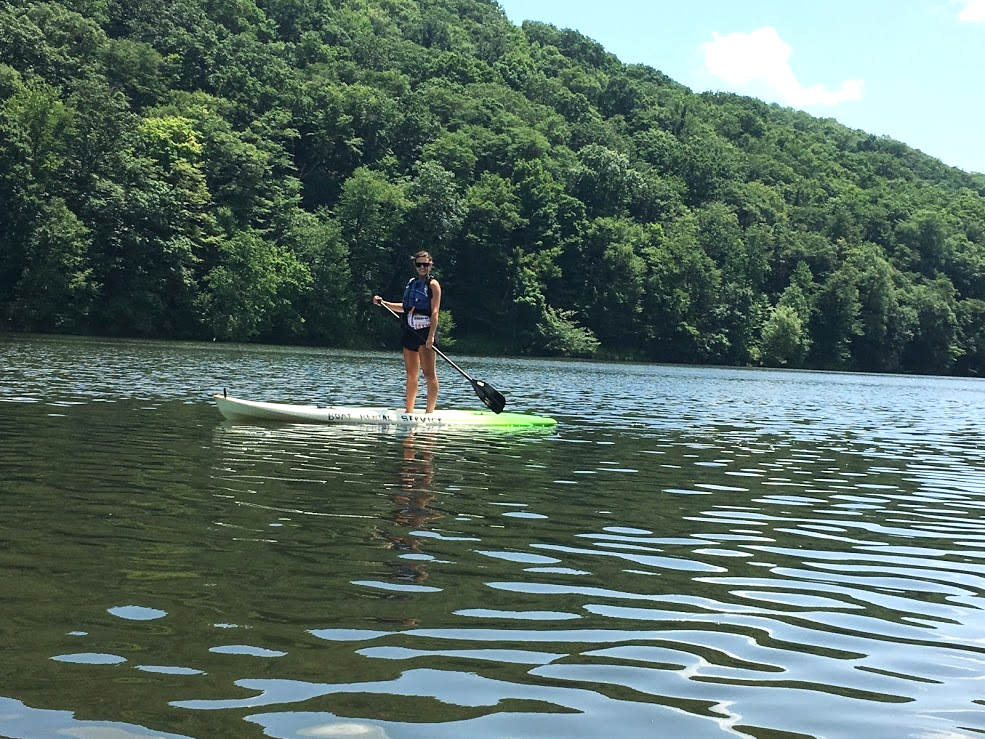 Soccer, SUP, Kayaking, walking my dog, and more!
Wellness through family, friends, and exercise.
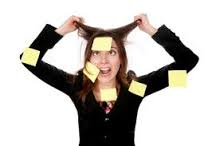 Heredity: Type 2 Diabetes 
Environmental: Allergies (Plant Pollens, Mold, dust mites..)
Behavioral: Stress, Over thinking, chocolate
Risk Factors
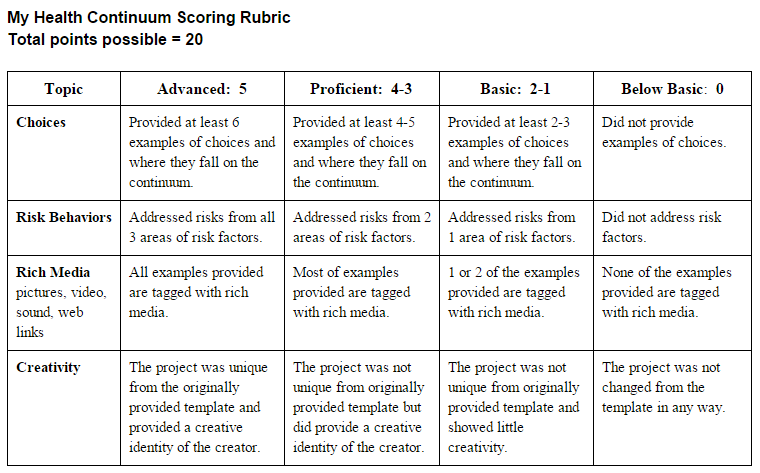